HEART-LUNG TRANSPLANTATION
Pediatric Recipients
2017
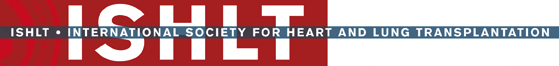 JHLT. 2017 Oct; 36(10): 1037-1079
Table of Contents
Donor, recipient and center characteristics: slides 3-15
Post transplant – survival and other outcomes: slides 16-24
Focus theme: slides 25-34
2017
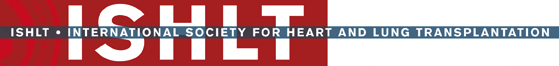 JHLT. 2017 Oct; 36(10): 1037-1079
Donor, Recipient and Center Characteristics
2017
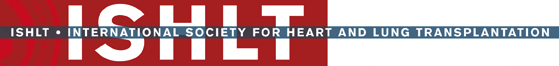 JHLT. 2017 Oct; 36(10): 1037-1079
Pediatric Heart-Lung TransplantsRecipient Age Distribution
(Transplants: January 1985 – June 2016)
2017
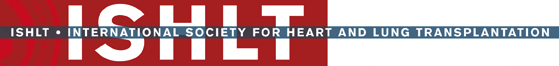 JHLT. 2017 Oct; 36(10): 1037-1079
Pediatric Heart-Lung TransplantsDonor Age Distribution
(Transplants: January 1985 – June 2016)
2017
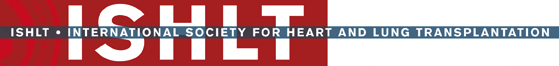 JHLT. 2017 Oct; 36(10): 1037-1079
[Speaker Notes: NOTE: Transplants where donor age is unknown are excluded from this tabulation.]
Pediatric Heart-Lung TransplantsAge Distribution by Year
NOTE: This figure includes only the heart-lung transplants that are reported to the ISHLT Transplant Registry.  As such, this should not be construed as evidence that the number of pediatric heart-lung transplants worldwide has declined in recent years.
2017
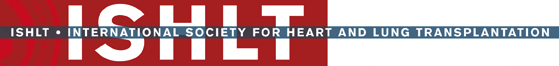 JHLT. 2017 Oct; 36(10): 1037-1079
Pediatric Heart-Lung Retransplantsby Year of Retransplant
2017
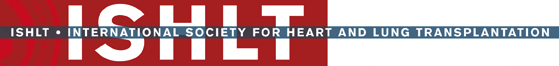 Only patients who were less than 18 years old at the time of retransplant are included.
JHLT. 2017 Oct; 36(10): 1037-1079
Pediatric Heart-Lung Retransplants
(Retransplants: January 1985 – June 2016)
2017
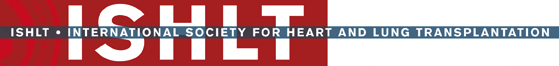 Analysis includes deceased and living donor transplants.
JHLT. 2017 Oct; 36(10): 1037-1079
Pediatric Heart-Lung TransplantsAge Distribution by Era of Transplant
2017
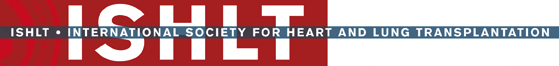 JHLT. 2015 Oct; 34(10): 1255-1263
JHLT. 2017 Oct; 36(10): 1037-1079
Pediatric Heart-Lung TransplantsNumber of Centers Reporting Transplants by Location
(Transplants: January 1984 – December 2015)
2017
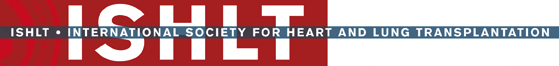 JHLT. 2017 Oct; 36(10): 1037-1079
Pediatric Heart-Lung TransplantsNumber of Centers Reporting Transplants by Center Volume
2017
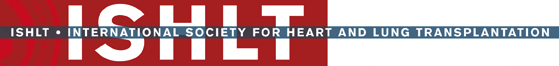 JHLT. 2017 Oct; 36(10): 1037-1079
Pediatric Heart-Lung Transplants
Diagnosis Distribution
(Transplants: January 1986 – December 2015)
“Other” includes A1ATD, Non CF-bronchiectasis, and LAM/tuberous sclerosis
NOTE: Unknown diagnoses were excluded from this tabulation.
2017
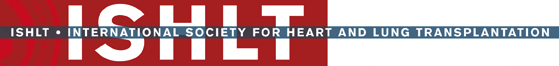 JHLT. 2017 Oct; 36(10): 1037-1079
Pediatric Heart-Lung TransplantsAge Distribution by Location
(Transplants: January 2000 – June 2016)
2017
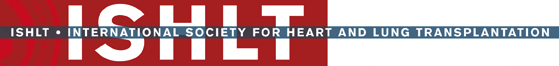 JHLT. 2017 Oct; 36(10): 1037-1079
Pediatric Heart-Lung TransplantsDiagnosis Distribution by Location
(Transplants: January 2000 – June 2016)
2017
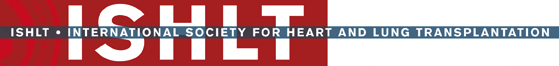 JHLT. 2017 Oct; 36(10): 1037-1079
[Speaker Notes: NOTE: Transplants with unknown diagnosis are excluded from this tabulation.]
Pediatric Heart-Lung Transplants Donor Age Distribution by Location
(Transplants: January 2000 – June 2016)
2017
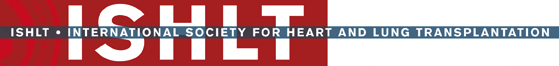 JHLT. 2015 Oct; 34(10): 1255-1263
JHLT. 2014 Oct; 33(10): 1025-1033
JHLT. 2017 Oct; 36(10): 1037-1079
[Speaker Notes: NOTE: Transplants with unknown donor ages are excluded from this tabulation.]
Post Transplant: Survival and Other Outcomes
2017
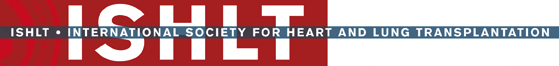 JHLT. 2017 Oct; 36(10): 1037-1079
Pediatric Heart-Lung TransplantsKaplan-Meier Survival by Diagnosis
(Transplants: January 1990 – June 2015)
Median survival (years):
CF=3.8; IPAH=4.7; PH-not IPAH=2.6
No pair-wise comparisons were significant at p<0.05.
2017
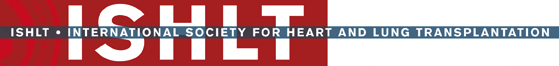 JHLT. 2017 Oct; 36(10): 1037-1079
[Speaker Notes: Survival was calculated using the Kaplan-Meier method, which incorporates information from all transplants for whom any follow-up has been provided.  Since many patients are still alive and some patients have been lost to follow-up, the survival rates are estimates rather than exact rates because the time of death is not known for all patients. The median survival is the estimated time point at which 50% of all of the recipients have died. 

Survival rates were compared using the log-rank test statistic. Adjustments for multiple comparisons were done using Scheffe’s method.]
Pediatric Heart-Lung TransplantsKaplan-Meier Survival Conditional on Survival to 1 Year by
Diagnosis
(Transplants: January 1990 – June 2015)
Median survival (years):
CF=6.5; IPAH=7.4; PH-not IPAH=7.6
No pair-wise comparisons were significant at p<0.05.
2017
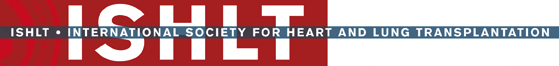 JHLT. 2017 Oct; 36(10): 1037-1079
[Speaker Notes: Survival was calculated using the Kaplan-Meier method, which incorporates information from all transplants for whom any follow-up has been provided.  Since many patients are still alive and some patients have been lost to follow-up, the survival rates are estimates rather than exact rates because the time of death is not known for all patients. The median survival is the estimated time point at which 50% of all of the recipients have died. 

Survival rates were compared using the log-rank test statistic. Adjustments for multiple comparisons were done using Scheffe’s method.]
Pediatric Heart-Lung TransplantsKaplan-Meier Survival by Age Group
(Transplants: January 1985 – June 2015)
No pair-wise comparisons were significant at p<0.05 except all comparisons with <1.
Median survival (years):
<1=NA; 1-5=1.6; 6-10=3.4; 11-17=3.3
2017
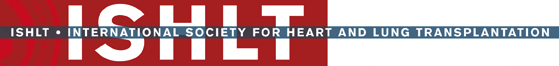 JHLT. 2017 Oct; 36(10): 1037-1079
[Speaker Notes: Survival was calculated using the Kaplan-Meier method, which incorporates information from all transplants for whom any follow-up has been provided.  Since many patients are still alive and some patients have been lost to follow-up, the survival rates are estimates rather than exact rates because the time of death is not know for all patients.  The median survival is the estimated time point at which 50% of all of the recipients have died. 

Survival rates were compared using the log-rank test statistic. Adjustments for multiple comparisons were done using Scheffe’s method.]
Pediatric Heart-Lung TransplantsKaplan-Meier Survival Conditional on Survival to 1 Year by
Age Group
(Transplants: January 1985 – June 2015)
No pair-wise comparisons were significant at p<0.05.
Median survival (years):
1-5=7.7; 6-10=7.2; 11-17=8.2
2017
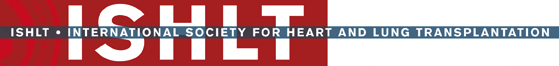 JHLT. 2017 Oct; 36(10): 1037-1079
[Speaker Notes: Survival was calculated using the Kaplan-Meier method, which incorporates information from all transplants for whom any follow-up has been provided.  Since many patients are still alive and some patients have been lost to follow-up, the survival rates are estimates rather than exact rates because the time of death is not know for all patients.  The median survival is the estimated time point at which 50% of all of the recipients have died. 

Survival rates were compared using the log-rank test statistic. Adjustments for multiple comparisons were done using Scheffe’s method.]
Pediatric Heart-Lung TransplantsKaplan-Meier Survival by Era
(Transplants: January 1985 – June 2015)
No pair-wise comparisons were significant at p<0.05.
Median survival (years):
1985-1989=1.7; 1990-1999=3.0; 2000-2005=4.6; 2006-6/2015=4.3
2017
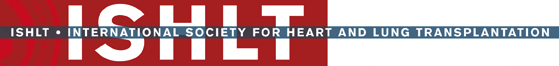 JHLT. 2017 Oct; 36(10): 1037-1079
[Speaker Notes: Survival was calculated using the Kaplan-Meier method, which incorporates information from all transplants for whom any follow-up has been provided.  Since many patients are still alive and some patients have been lost to follow-up, the survival rates are estimates rather than exact rates because the time of death is not know for all patients.  

The median survival is the estimated time point at which 50% of all of the recipients have died. Because the decline in survival is greatest during the first year following transplantation, the conditional survival provides a more realistic expectation of survival time for recipients who survive the early post-transplant period.

Survival rates were compared using the log-rank test statistic. Adjustments for multiple comparisons were done using Scheffe’s method.]
Pediatric Heart-Lung TransplantsKaplan-Meier Survival Conditional on Survival to 1 Year by
Era
(Transplants: January 1985 – June 2015)
No pair-wise comparisons were significant at p<0.05.
Median survival (years):
1985-1989=10.1; 1990-1999=6.3; 2000-2005=11.2; 2006-6/2015=NA
2017
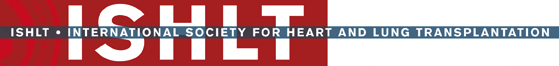 JHLT. 2017 Oct; 36(10): 1037-1079
[Speaker Notes: Survival was calculated using the Kaplan-Meier method, which incorporates information from all transplants for whom any follow-up has been provided.  Since many patients are still alive and some patients have been lost to follow-up, the survival rates are estimates rather than exact rates because the time of death is not know for all patients.  

The median survival is the estimated time point at which 50% of all of the recipients have died. The conditional median survival is the estimated time point at which 50% of the recipients who survive to at least 1 year have died. Because the decline in survival is greatest during the first year following transplantation, the conditional survival provides a more realistic expectation of survival time for recipients who survive the early post-transplant period.

Survival rates were compared using the log-rank test statistic. Adjustments for multiple comparisons were done using Scheffe’s method.]
Pediatric Heart-Lung Transplants
Cause of Death
(Deaths: January 2000 – June 2016)
2017
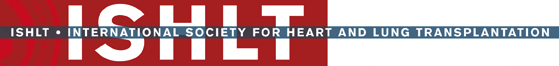 JHLT. 2017 Oct; 36(10): 1037-1079
[Speaker Notes: Only known causes of death are included in the tabulation.]
Pediatric Heart-Lung TransplantsRelative Incidence of Leading Causes of Death
(Deaths: January 2000 – June 2016)
2017
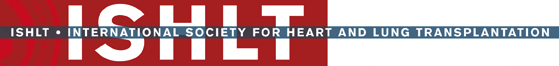 JHLT. 2017 Oct; 36(10): 1037-1079
[Speaker Notes: Only known causes of death are included in the tabulation.]
Focus Theme
2017
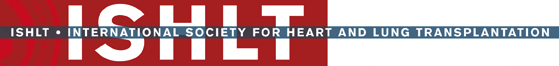 JHLT. 2017 Oct; 36(10): 1037-1079
Pediatric Heart-Lung Transplants Ischemic Time Distribution by Diagnosis
(Transplants: January 2000 – June 2016)
2017
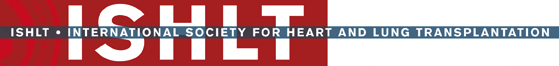 JHLT. 2017 Oct; 36(10): 1037-1079
Pediatric Heart-Lung Transplants Ischemic Time Distribution by Recipient Age
(Transplants: January 2000 – June 2016)
2017
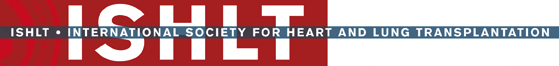 JHLT. 2017 Oct; 36(10): 1037-1079
Pediatric Heart-Lung Transplants Ischemic Time Distribution by Recipient Ventilator Support
at Transplant
(Transplants: January 2000 – June 2016)
2017
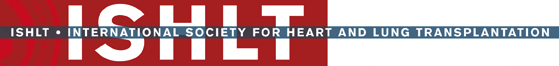 JHLT. 2017 Oct; 36(10): 1037-1079
Pediatric Heart-Lung Transplants Ischemic Time Distribution by Donor Age
(Transplants: January 2000 – June 2016)
2017
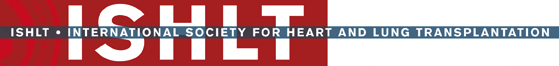 JHLT. 2017 Oct; 36(10): 1037-1079
Pediatric Heart-Lung Transplants Ischemic Time Distribution by Donor Cause of Death
(Transplants: January 2000 – June 2016)
2017
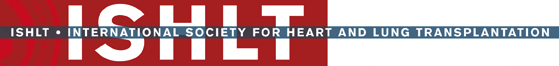 JHLT. 2017 Oct; 36(10): 1037-1079
Pediatric Heart-Lung Transplants Ischemic Time Distribution by Era
(Transplants: January 2000 – June 2016)
2017
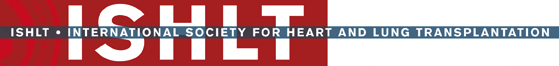 JHLT. 2017 Oct; 36(10): 1037-1079
Pediatric Heart-Lung Transplants Ischemic Time Distribution by Center Volume
(Transplants: January 2000 – June 2016)
2017
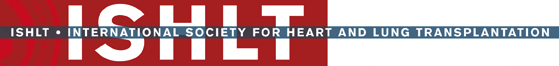 JHLT. 2017 Oct; 36(10): 1037-1079
Pediatric Heart-Lung TransplantsKaplan-Meier Survival Within 30 Days by Ischemic Time
(Transplants: January 1990 – June 2015)
All pair-wise comparisons were significant at p < 0.05 except 4-<6 vs. 6+ hours.
2017
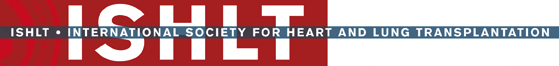 JHLT. 2017 Oct; 36(10): 1037-1079
[Speaker Notes: Survival was calculated using the Kaplan-Meier method, which incorporates information from all transplants for whom any follow-up has been provided.  Since many patients are still alive and some patients have been lost to follow-up, the survival rates are estimates rather than exact rates because the time of death is not known for all patients.  

Survival rates were compared using the log-rank test statistic. Adjustments for multiple comparisons were done using Scheffe’s method. Results of log-rank test should be interpreted with caution when curves cross.]
Pediatric Heart-Lung TransplantsKaplan-Meier Survival by Ischemic Time
(Transplants: January 1990 – June 2015)
No pair-wise comparisons were significant at p < 0.05.
2017
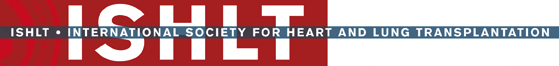 JHLT. 2017 Oct; 36(10): 1037-1079
[Speaker Notes: Survival was calculated using the Kaplan-Meier method, which incorporates information from all transplants for whom any follow-up has been provided.  Since many patients are still alive and some patients have been lost to follow-up, the survival rates are estimates rather than exact rates because the time of death is not known for all patients.  

Survival rates were compared using the log-rank test statistic. Adjustments for multiple comparisons were done using Scheffe’s method. Results of log-rank test should be interpreted with caution when curves cross.]